Figure 9. A simulated reverse-order buffer, in which the reversal of the order of item presentation is a consequence of ...
Cereb Cortex, Volume 17, Issue 8, August 2007, Pages 1766–1781, https://doi.org/10.1093/cercor/bhl088
The content of this slide may be subject to copyright: please see the slide notes for details.
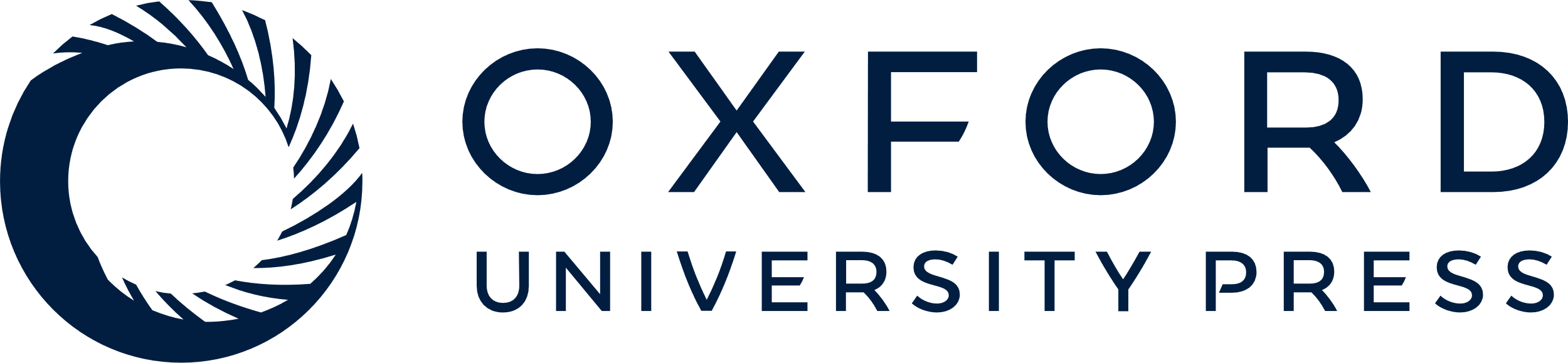 [Speaker Notes: Figure 9. A simulated reverse-order buffer, in which the reversal of the order of item presentation is a consequence of the time constants used for the model ADP response. Membrane potential is plotted for one neuron involved in the spiking representation of each item A–E. A slow rise of the ADP means that spikes representing E, caused by afferent input, do not reactivate within the same theta cycle. A rising ADP is maintained until spiking is possible during the next theta cycle, at which time the replacement mechanism suppresses reactivation of spikes representing item A. As the ADP is still rising, the neurons of E spike before the remaining reactivated spikes. A reverse order of reactivation is then maintained in the buffer for the patterns of spikes that represent items B–E.


Unless provided in the caption above, the following copyright applies to the content of this slide: © The Author 2006. Published by Oxford University Press. All rights reserved. For permissions, please e-mail: journals.permissions@oxfordjournals.org]